Использование интерактивных технологий 
в процессе экономического воспитания старших дошкольников
Чернышева Анна Валериевна, 
воспитатель МАДОУ д/сад «Улыбка» п. Малиновский, 
Советского района,  ХМАО-Югра
Для чего нужно?
Почему так бывает?
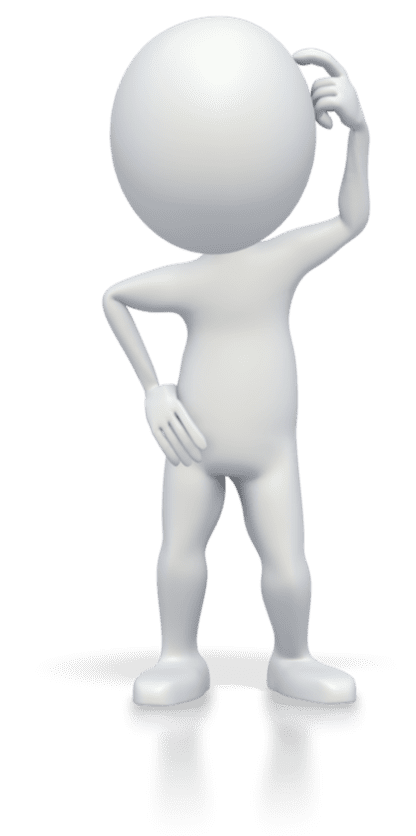 Приобщение ребенка к миру экономической действительности – одна из сложных и важных проблем.
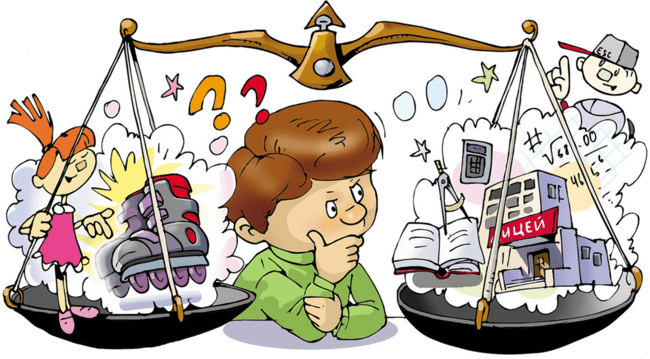 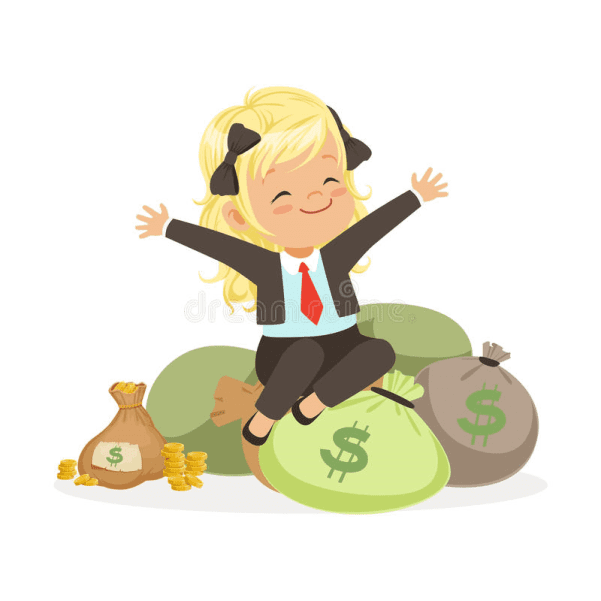 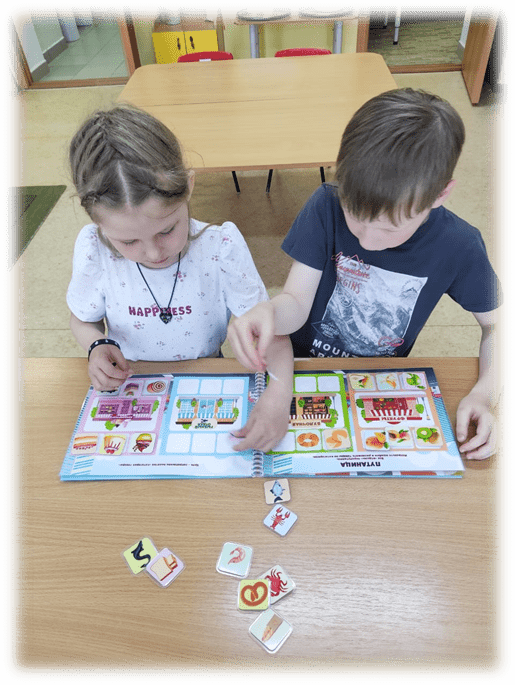 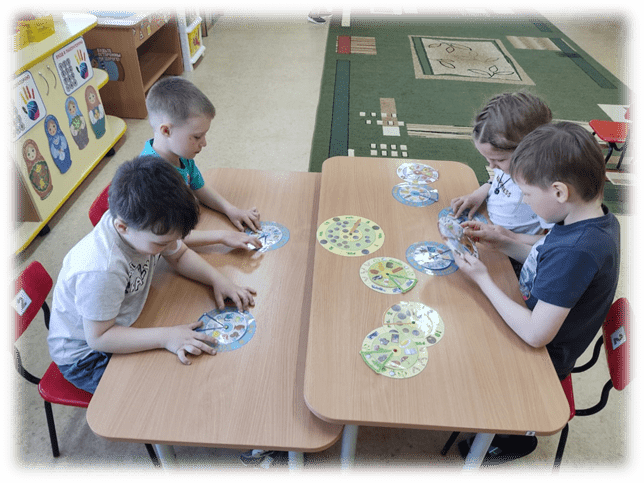 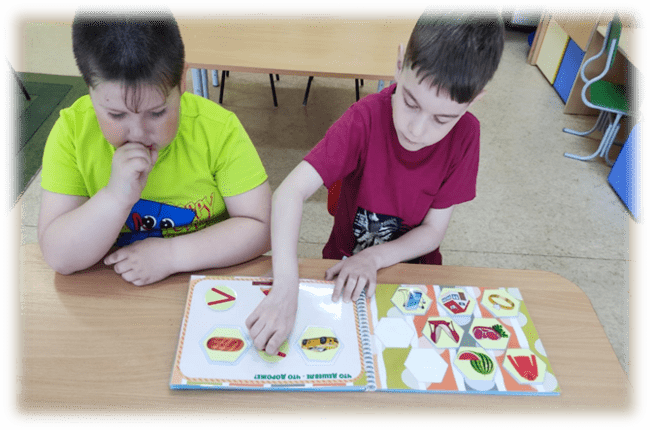 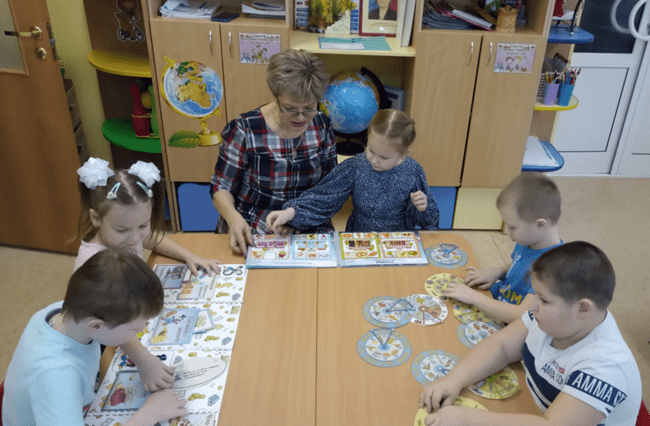 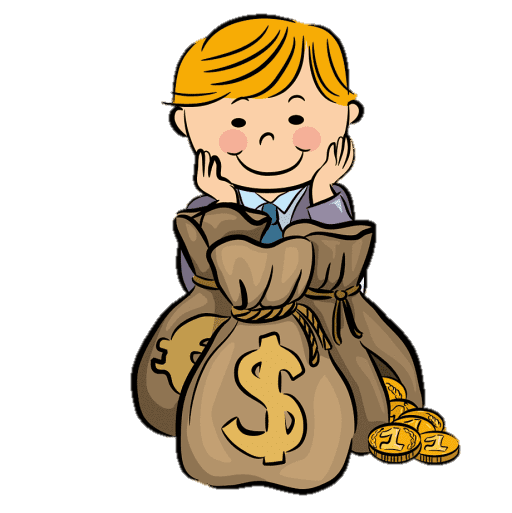 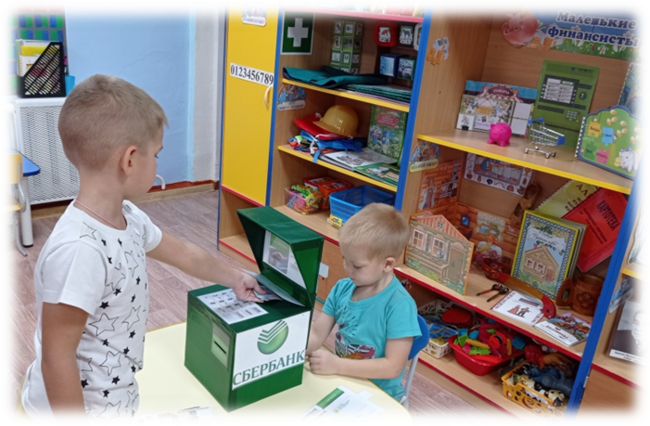 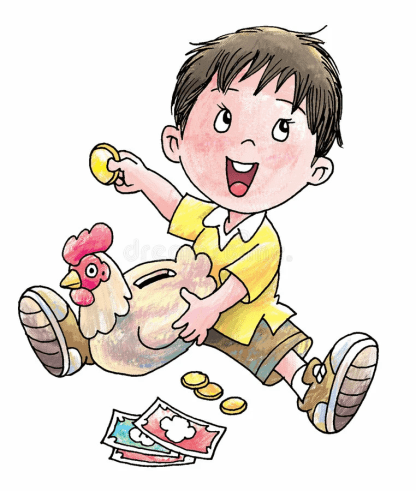 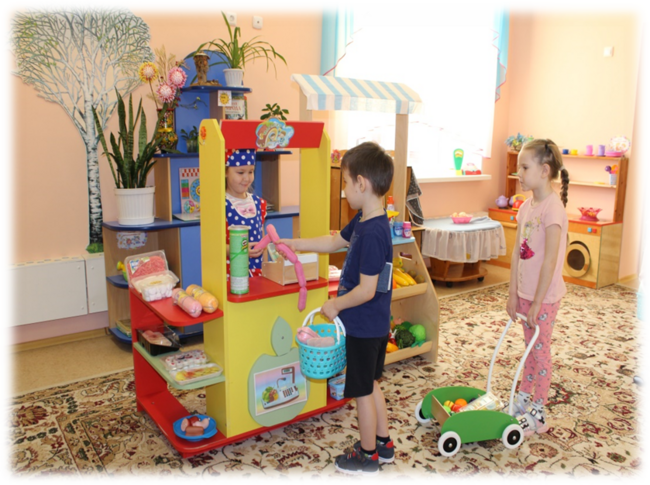 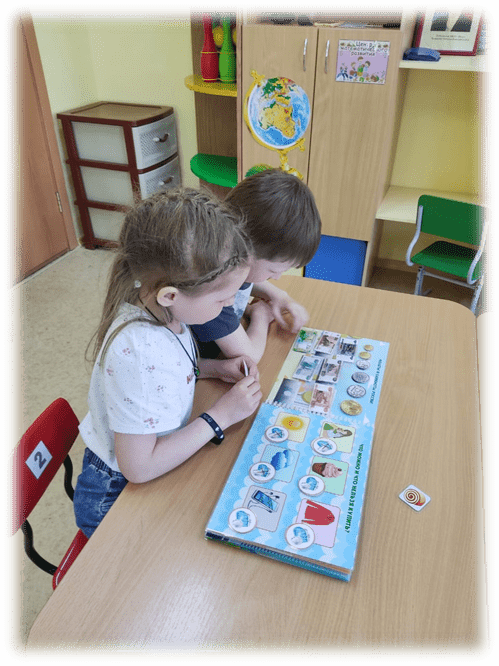 обучение с хорошо организованной обратной связью участников образовательного процесса, с двухсторонним обменом информацией между ними.
Объяснительно-иллюстрированный способ обучения
Деятельностный способ обучения
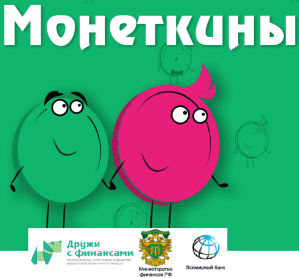 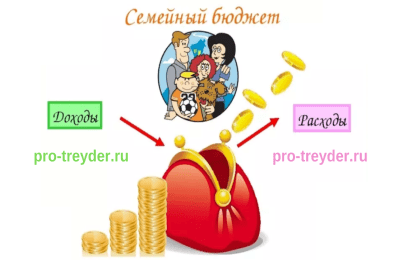 Мобильные 
приложения
Анимированные 
презентации
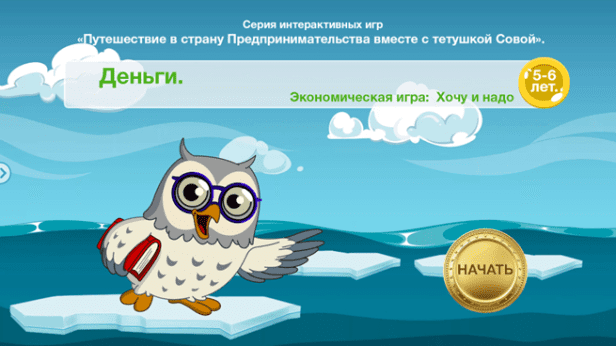 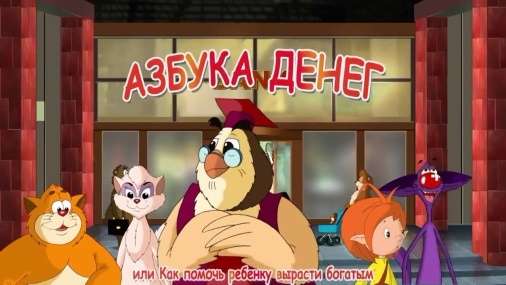 Интерактивные
мультфильмы
Онлайн 
игры
Цифровые учебные 
пособия
«АЛМА» 
Финансовый 
гений
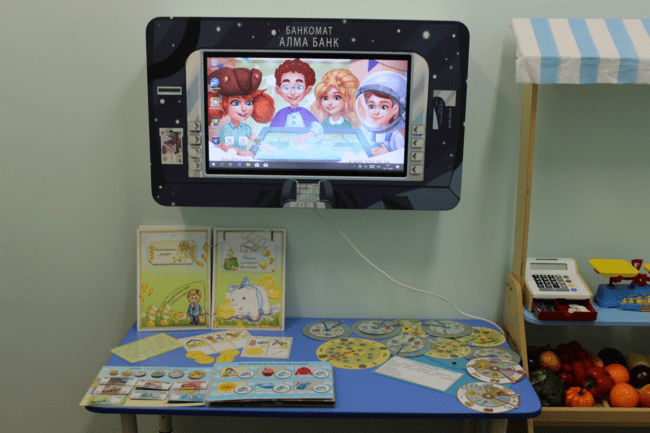 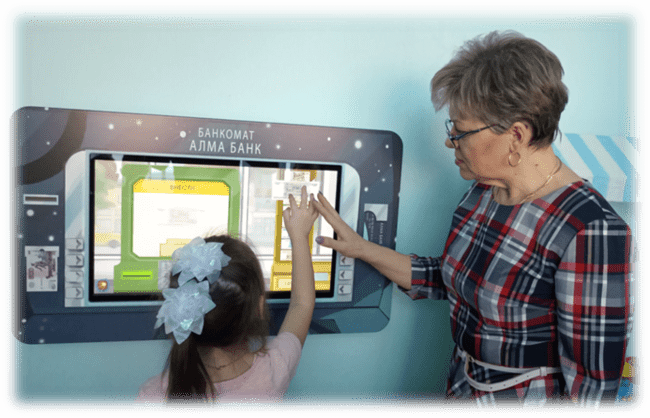 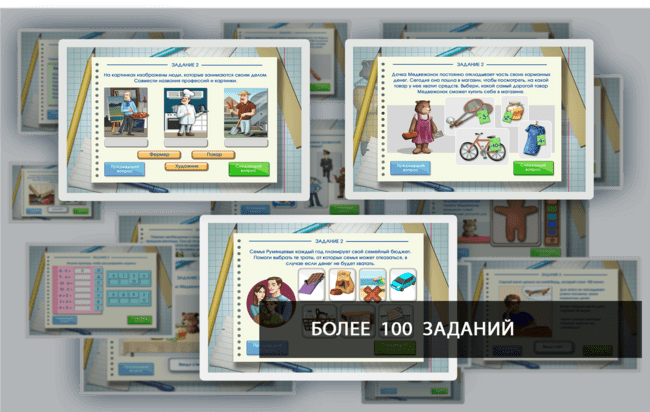 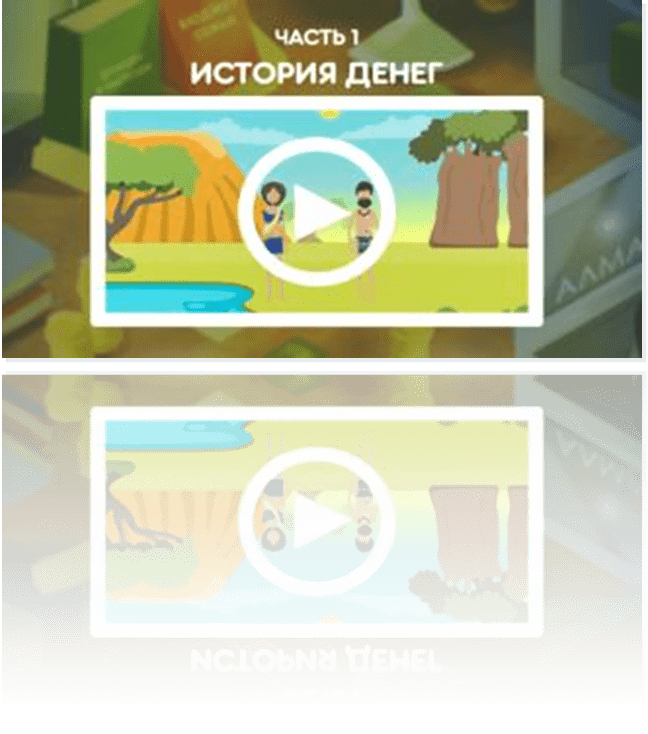 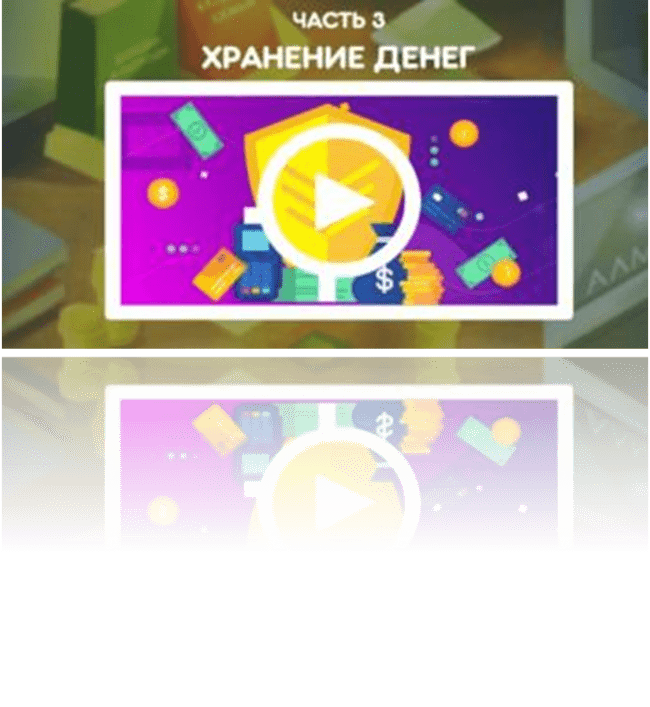 Методическое пособие разделено на 5 частей. Каждая часть начинается с видео (мультфильма) на соответствующую тематику
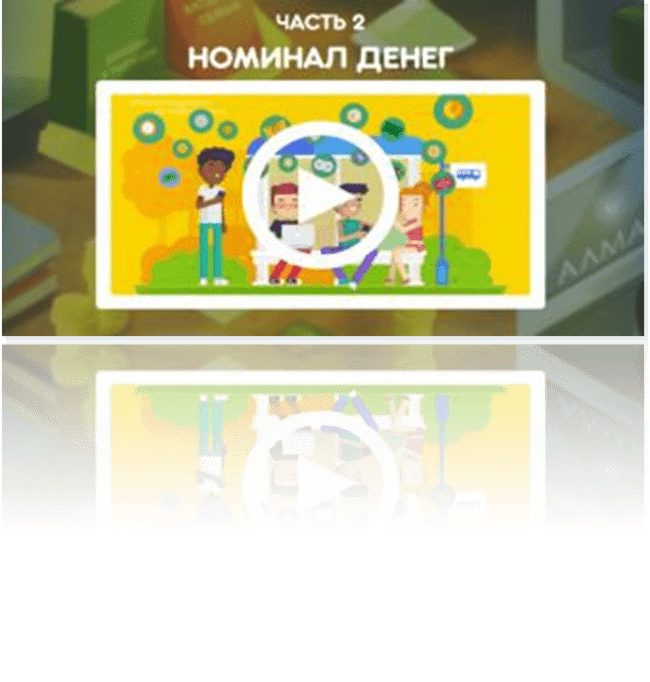 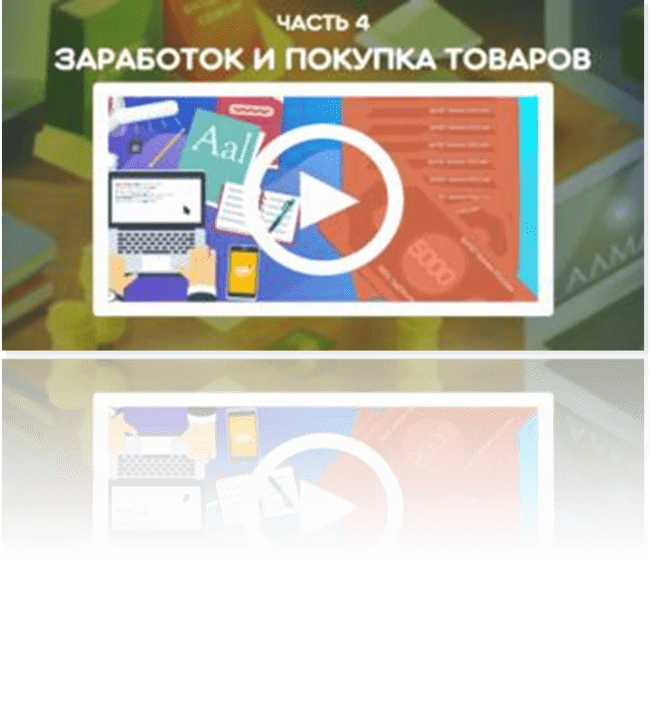 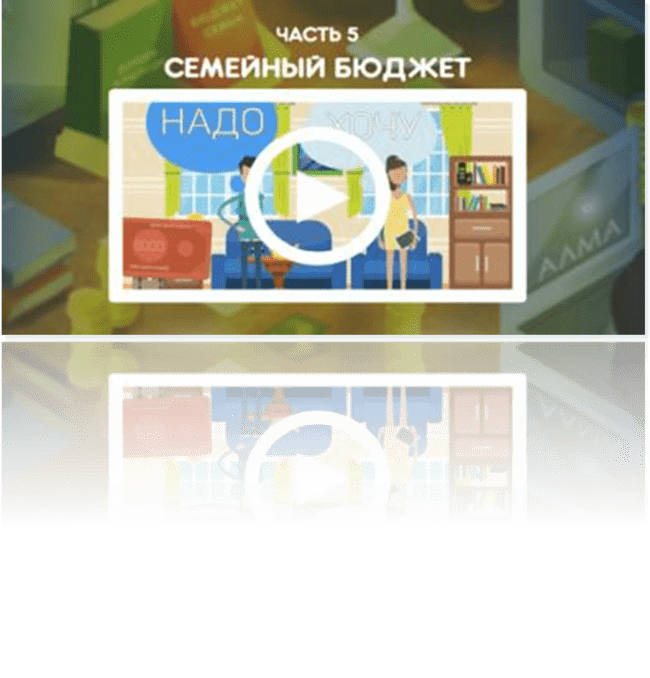 ПРОЕКТ МИНФИНА РОССИИ
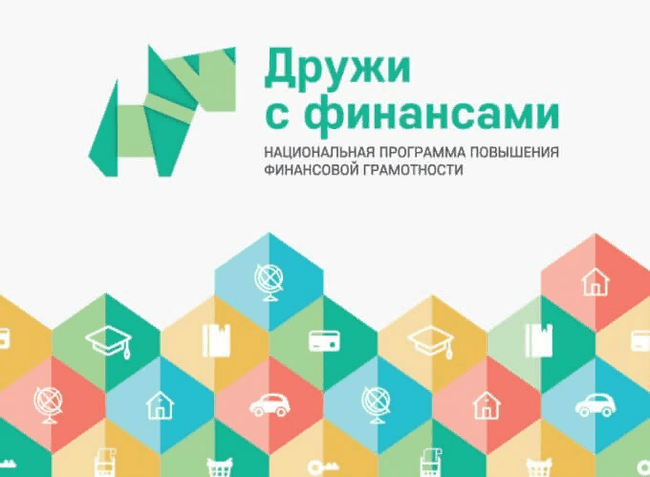 https://vashifinancy.ru/child/
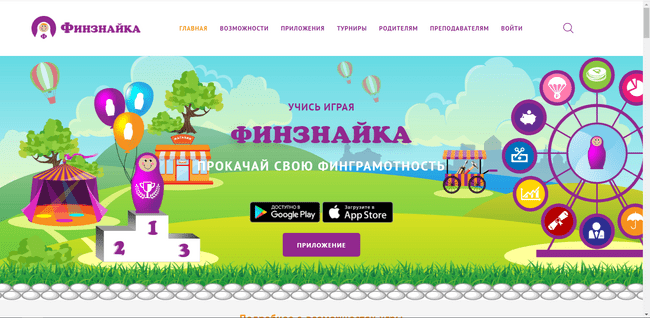 https://fz.oc3com.com/
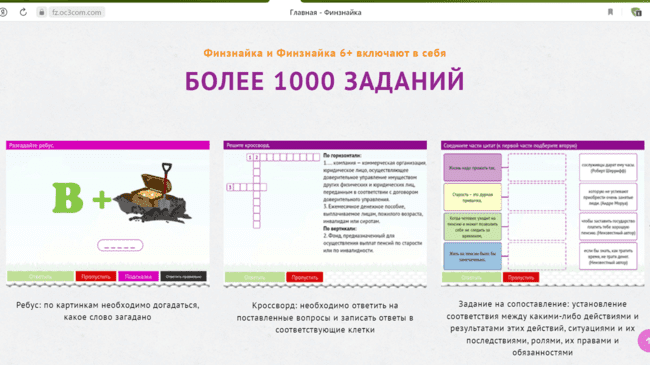 Обучающий портал и программа «Сова» / Интерактивные системы
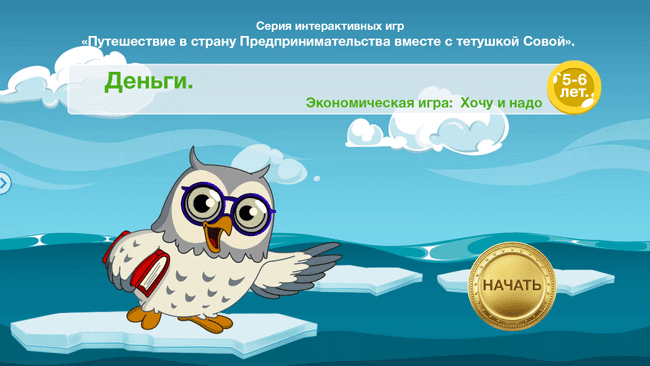 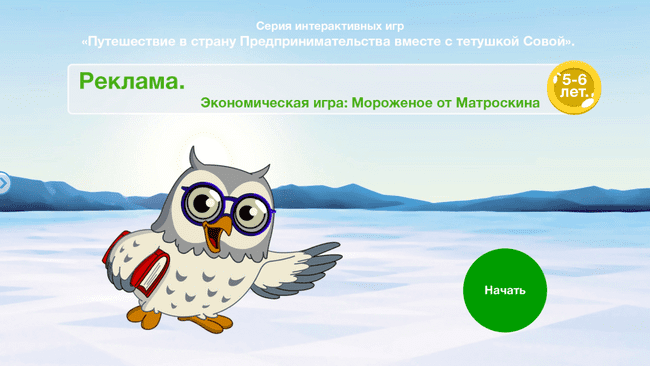 https://systemekb.ru/?products=sova
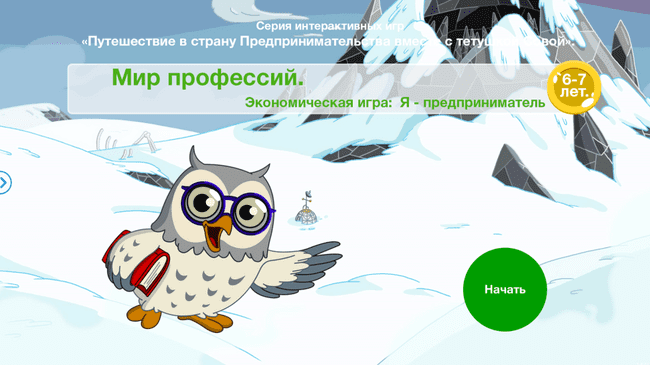 Интерактивный редактор и игровой центр «Сова» – программа, которая позволяет педагогам создавать собственные интерактивные уроки на любую тему, а также использовать готовые занятия – в коллекции уже более 380 игр
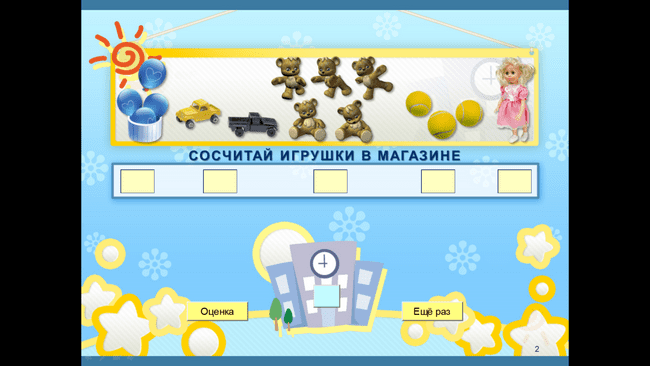 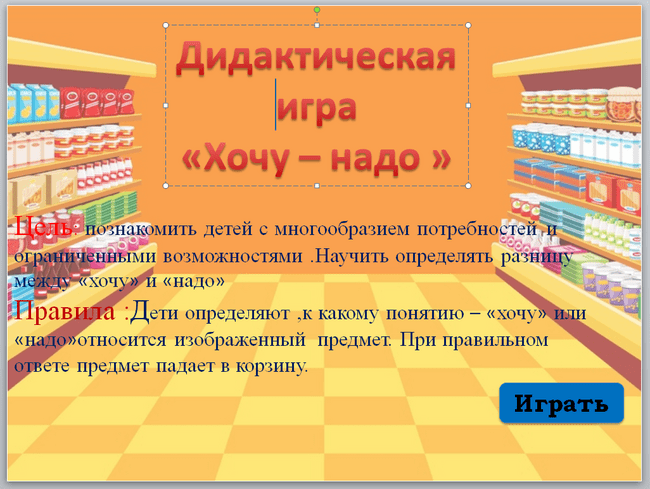 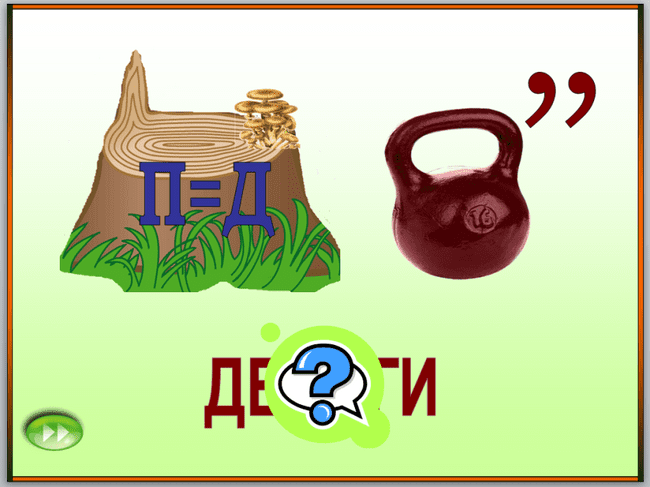 Подборка мультфильмов
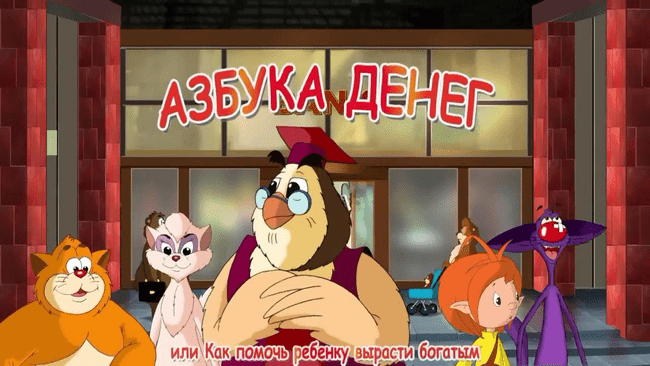 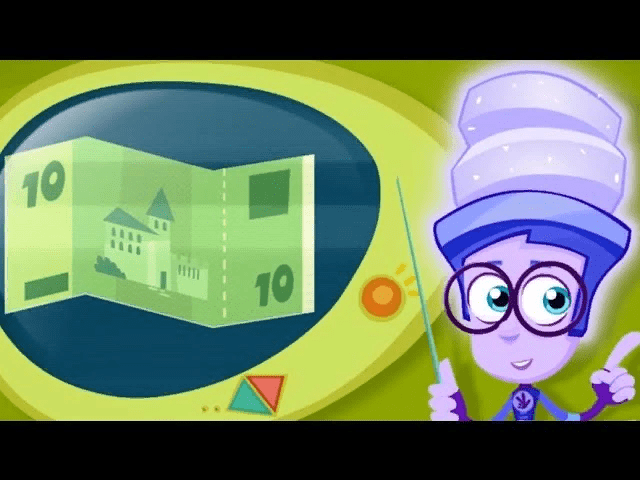 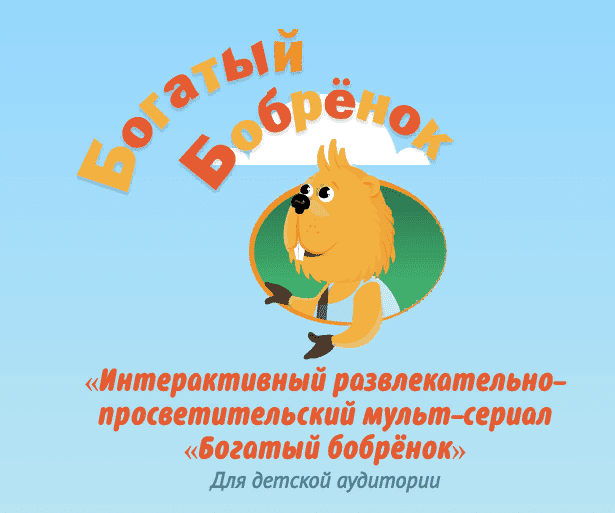 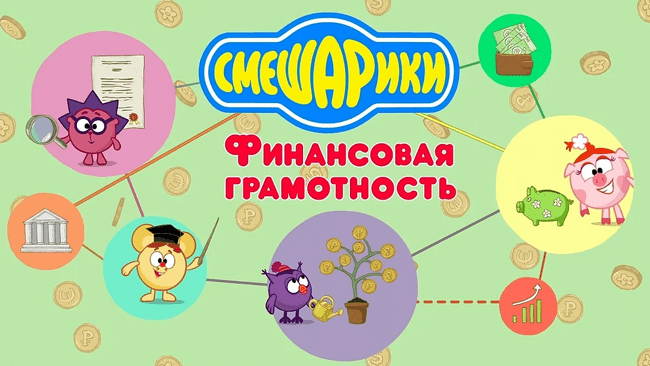 https://www.chernysheva-an.com/
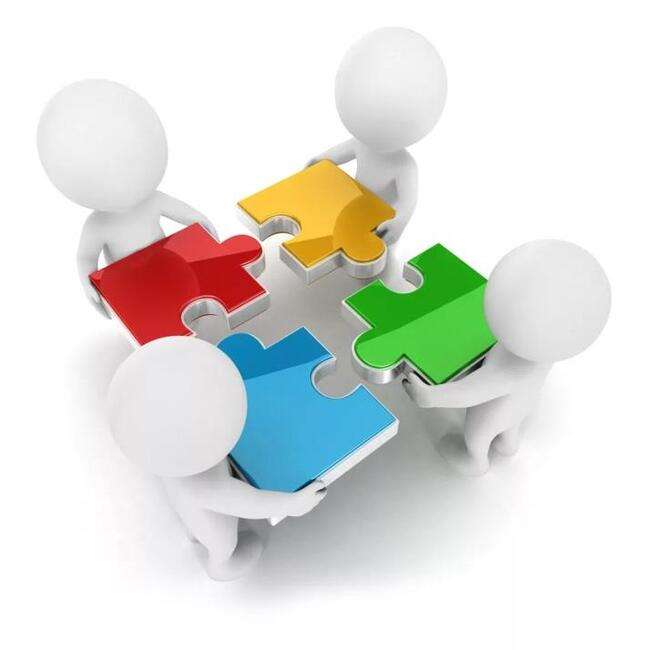 БЛАГОДАРЮ ЗА ВНИМАНИЕ
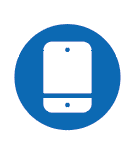 Телефон       +7(992) 351-65-69
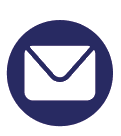 Почта         chernysheva70@mail.ru
https://www.chernysheva-an.com/